L’UNIONE EUROPEA
L’Unione Europea è un’associazione tra stati. 
L’Unione Europea non è un unico grande stato ma è un insieme di stati che collaborano tra loro. 
L’Unione Europea è un’organizzazione che sta sopra le varie nazioni e prende decisioni che devono rispettare tutti i membri.
L’Unione Europea cerca di:

 – difendere i diritti, la libertà e la sicurezza delle persone 
che abitano nei suoi paesi,

 – migliorare l’economia, 

– creare lavoro,

 – proteggere l’ambiente. 

Per prendere delle decisioni e migliorare la vita dei cittadini 
dell’Unione, sono stati creati:

 – il Parlamento europeo, 
– la Commissione europea, 
– il Consiglio dell’Unione Europea.
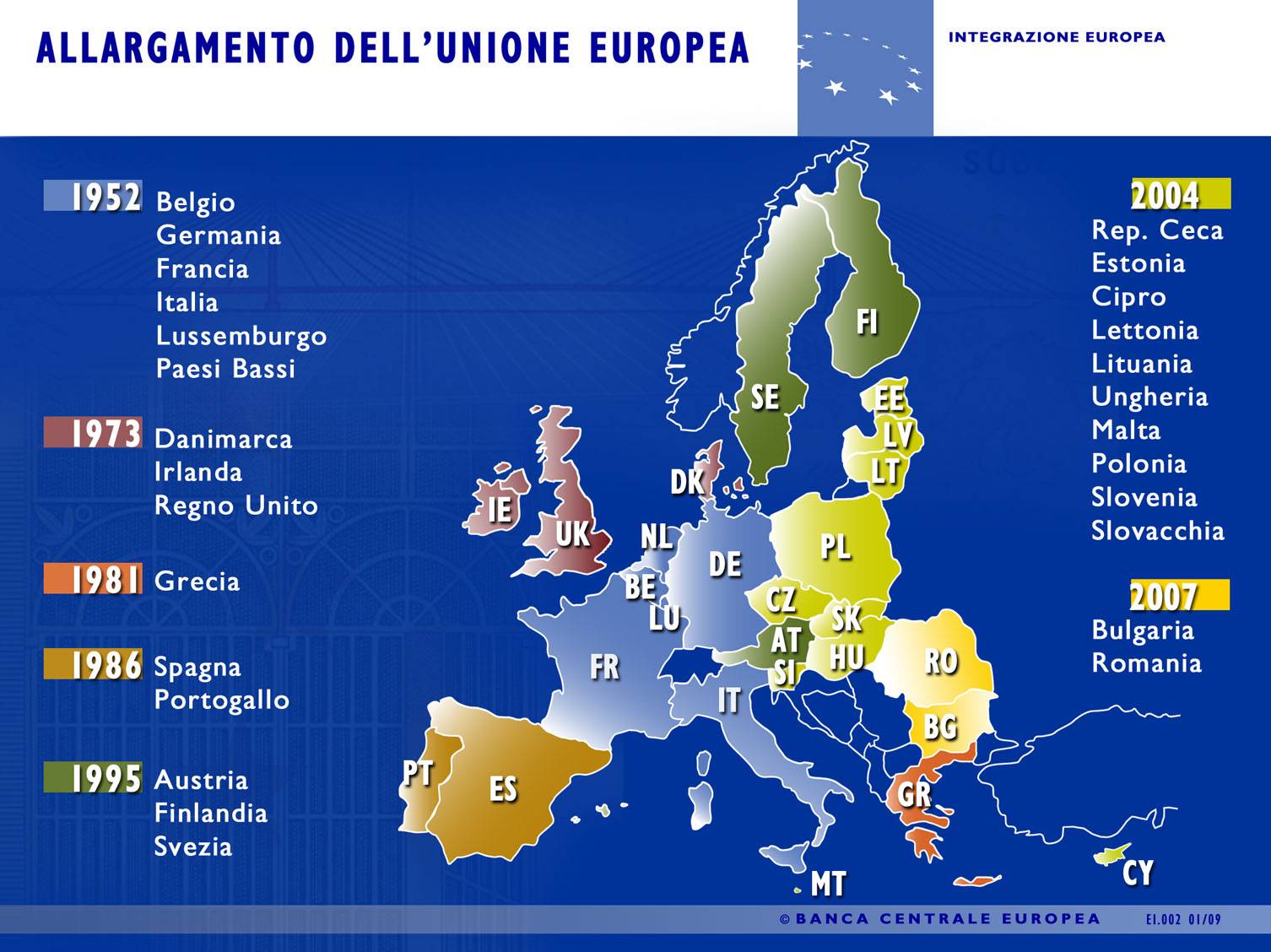 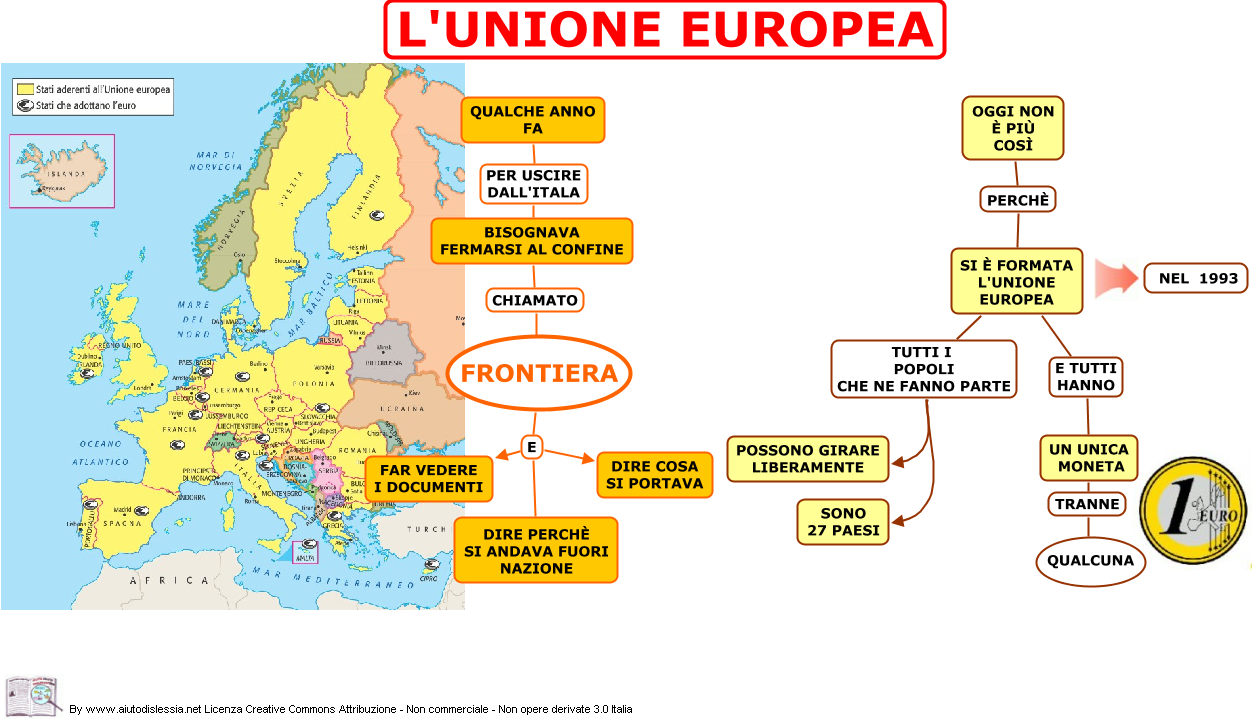 Con il passaporto europeo
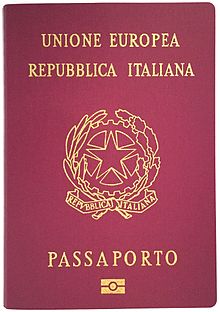 La cittadinanza europea
Con la nascita dell’unione europea è nato anche il passaporto europeo cioè un documento che ti permette di circolare liberamente da uno stato all’altro che fa parte dell’unione europea.


Quali sono i diritti e i doveri di un cittadino europeo?
I diritti sono: 
aprire attività commerciali (negozi)
Rivolgersi al tribunale europeo per risolvere dei problemi di legalità con la giustizia

I doveri sono:
Andare a votare
Rispettare le leggi europee